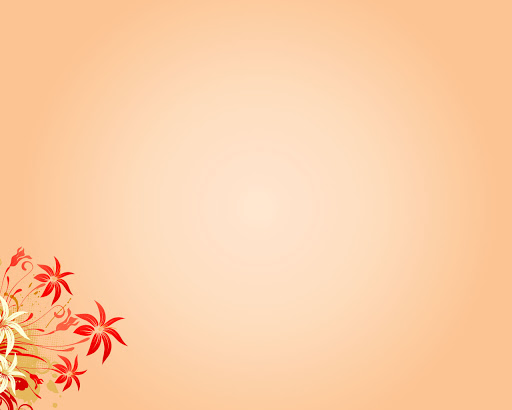 Suffering as a Christian
1 Peter 4 & 5
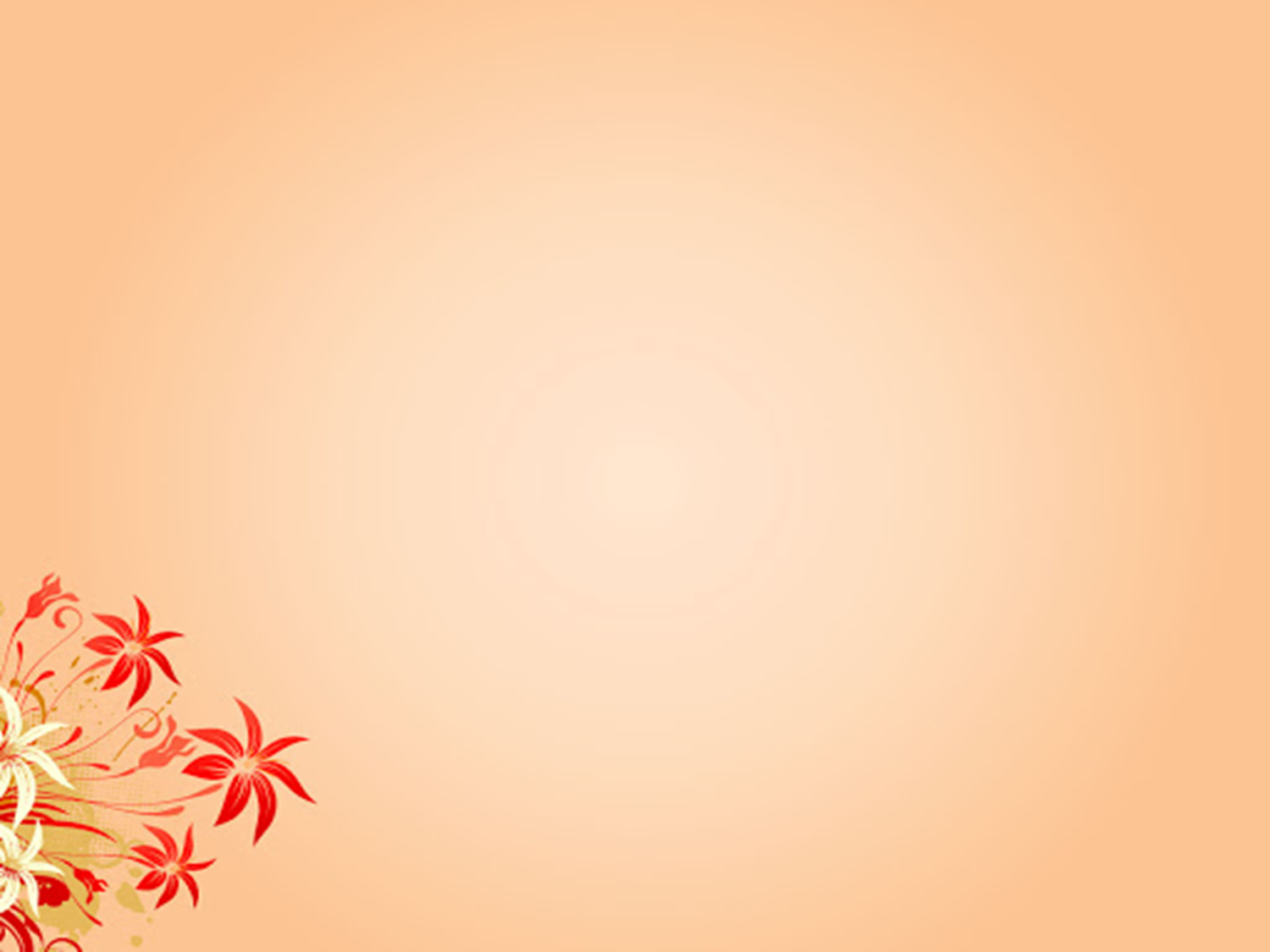 1 Peter 4
Vs.1 suffer in flesh 
Vs.4 speaking evil of you 
Vs.12-14 rejoice in suffering for Christ
Vs.15 not as an evil doer 
Vs.16 as a Christian 
Vs.19 according to will of God
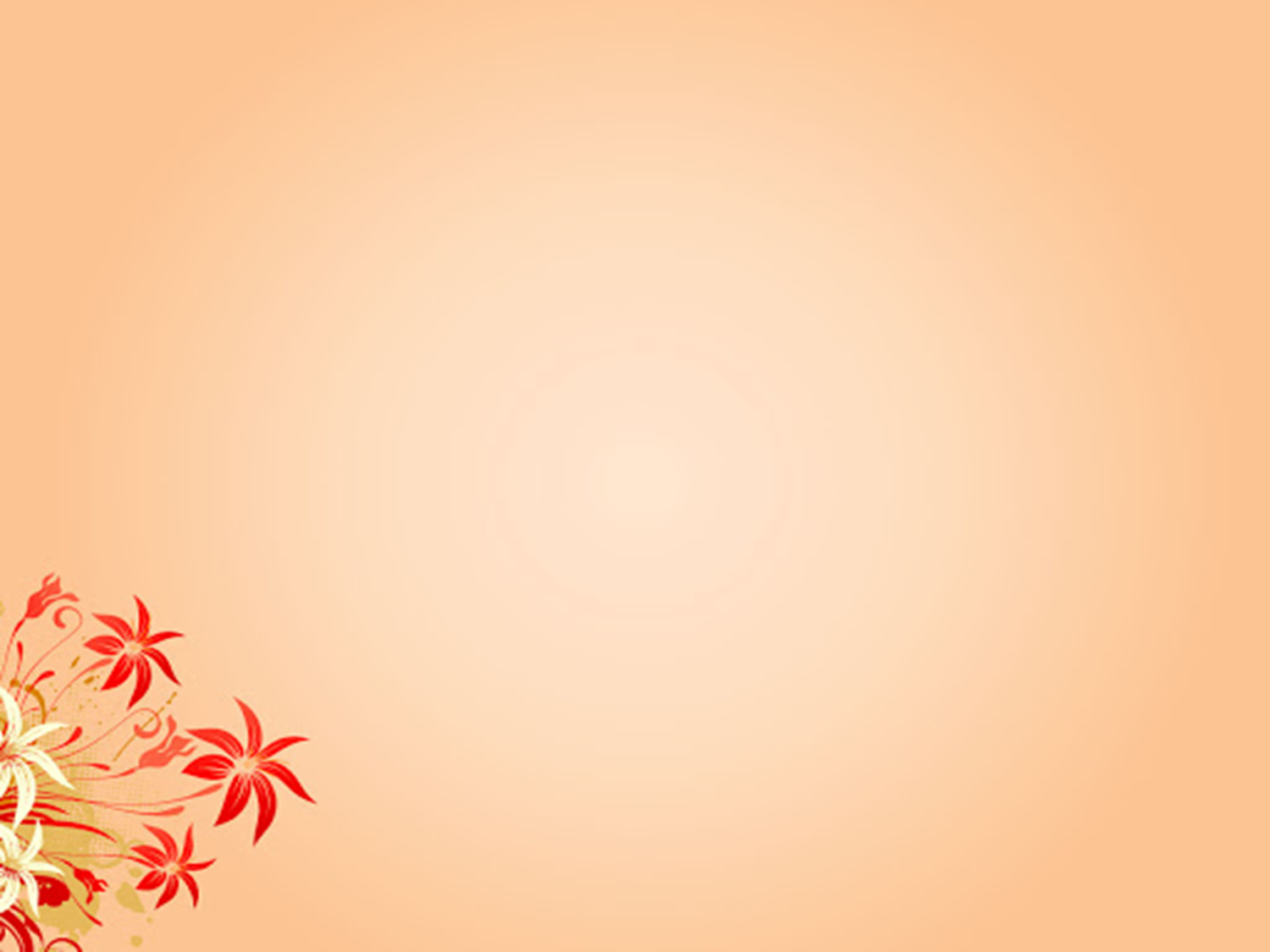 1 Peter 5
Vs.8 the devil walks about like a roaring lion 
Vs.9 experienced by your brotherhood 
Vs.10 suffered awhile